Margem de segurança
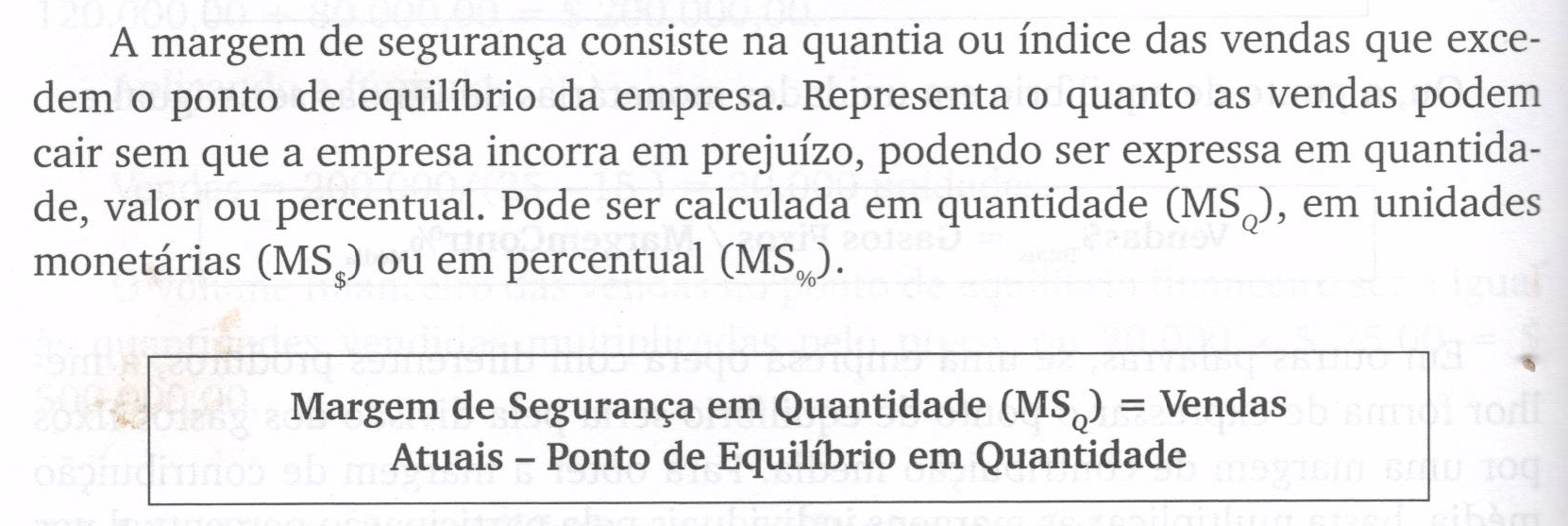 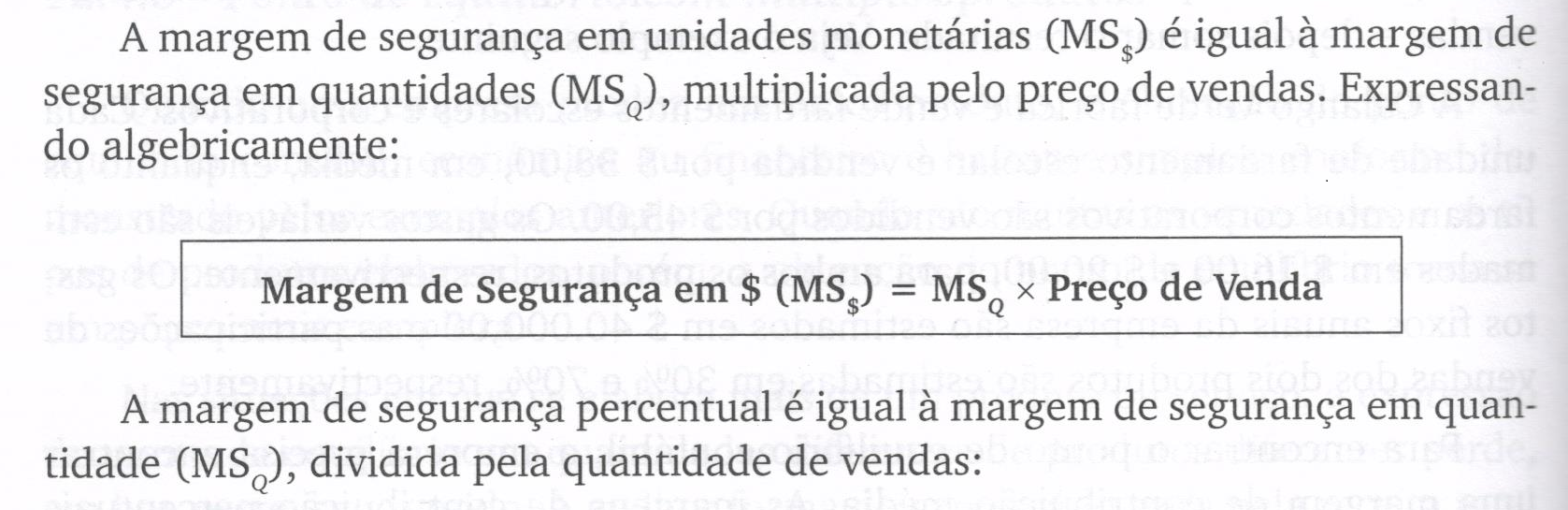 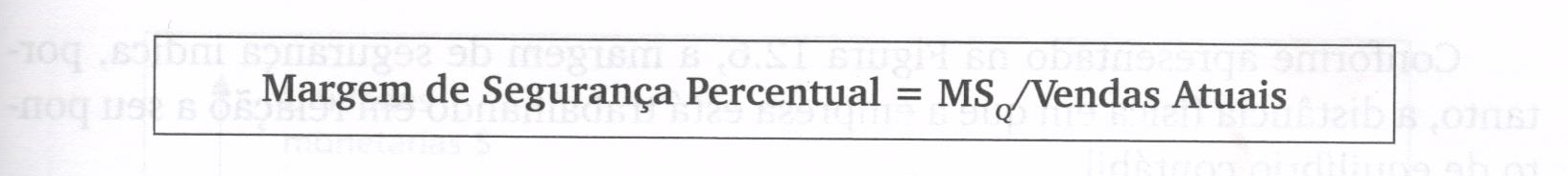 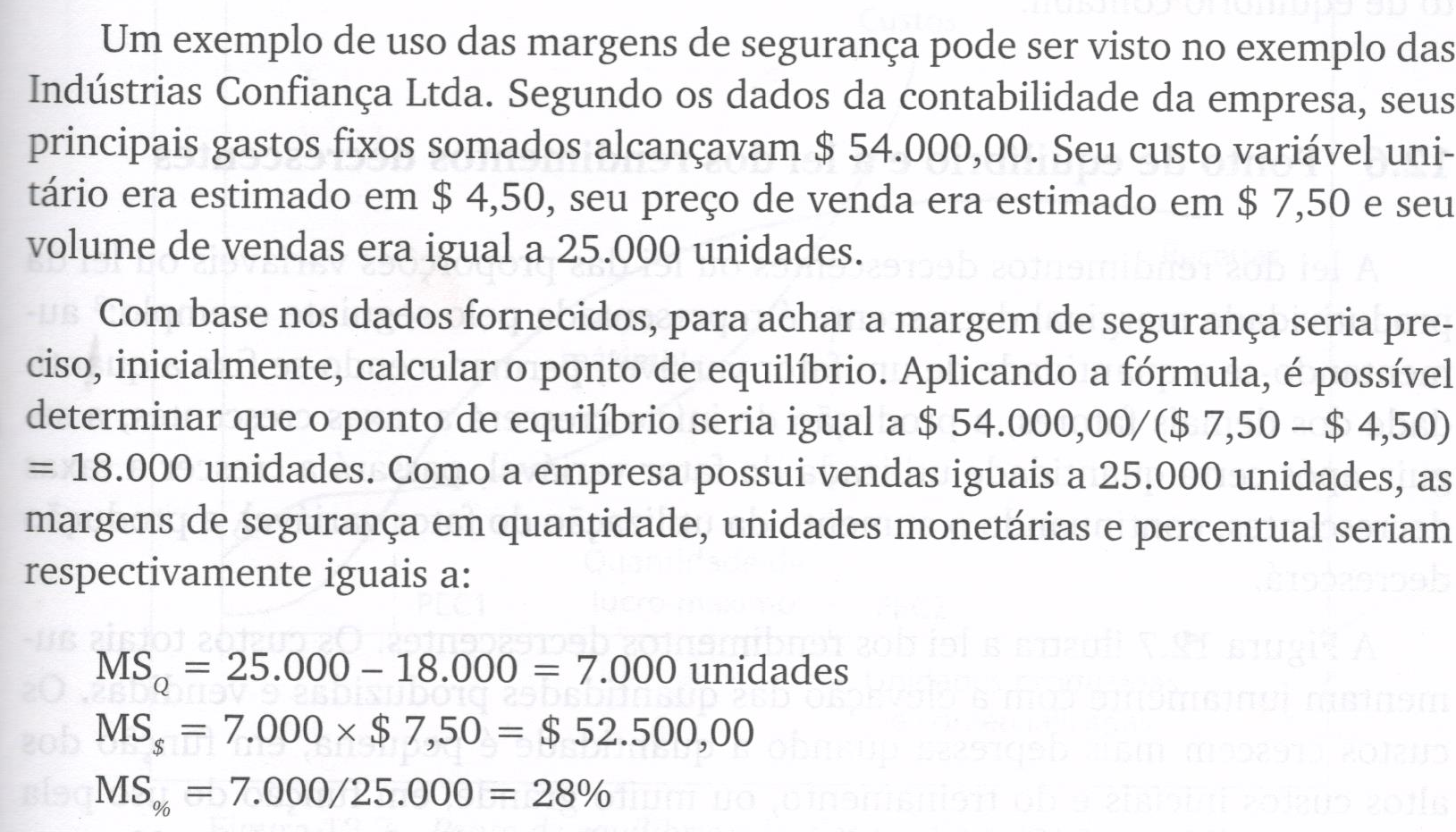 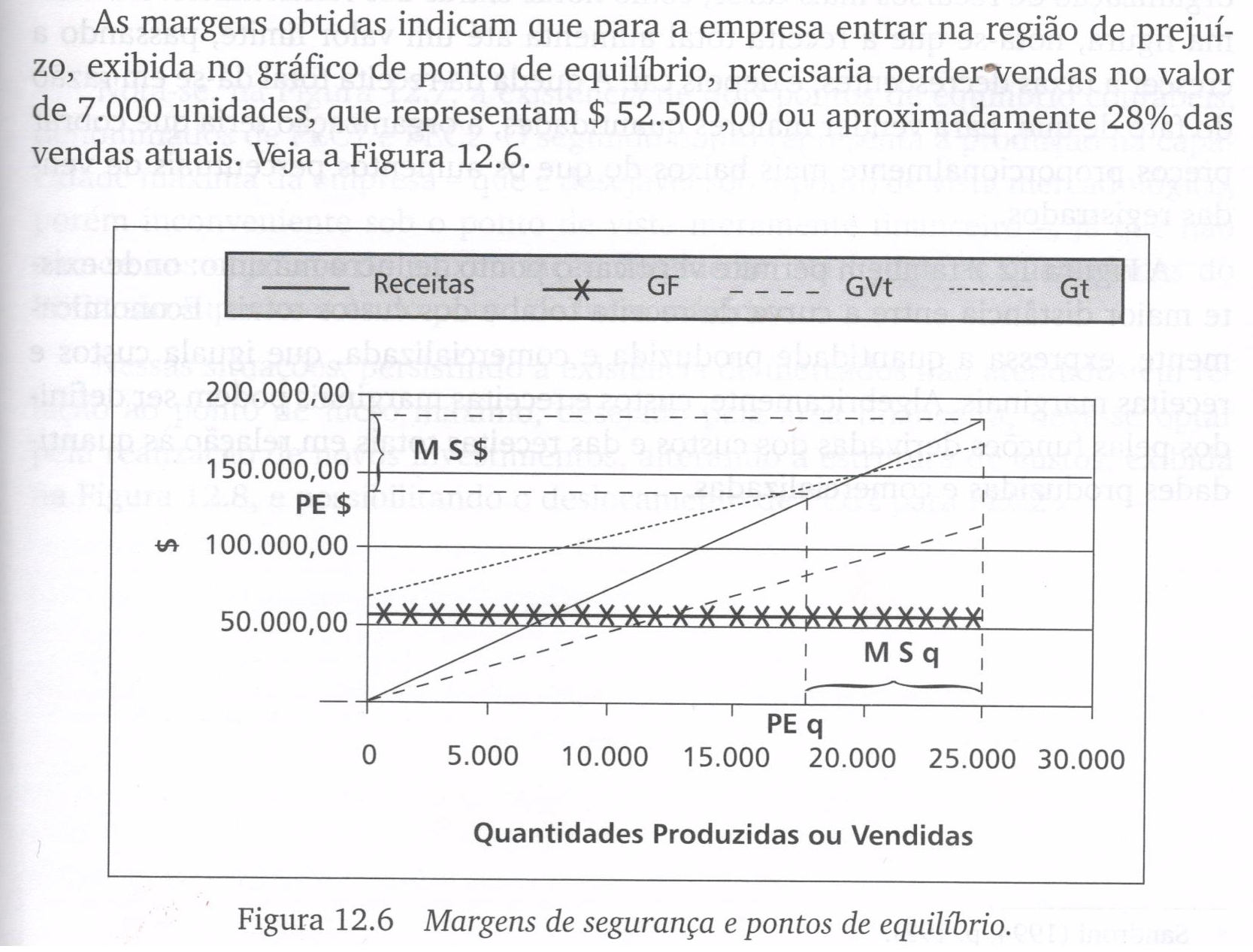 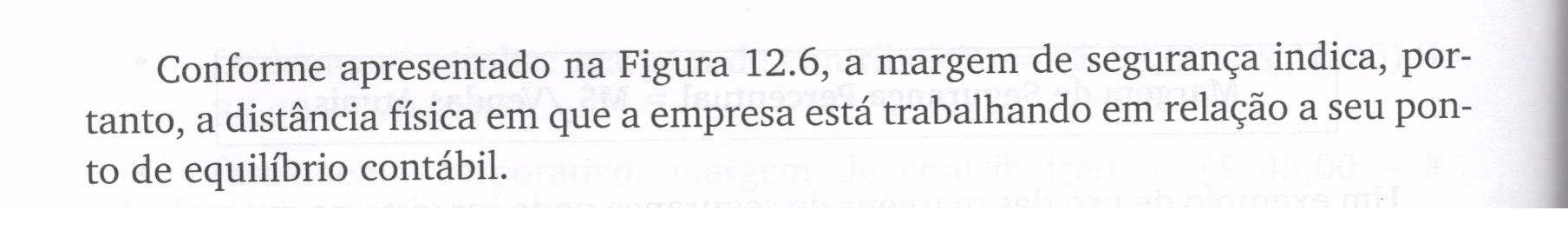 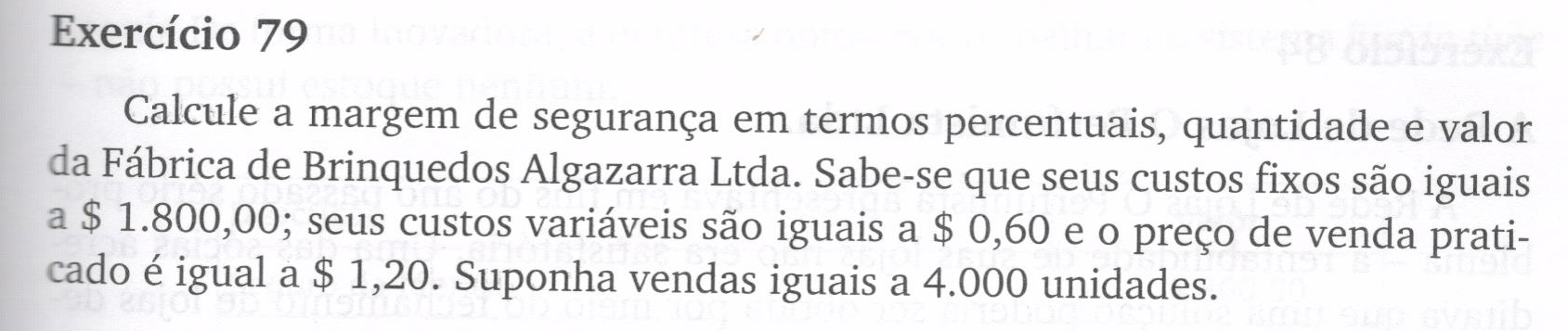 Margem de segurança MSq
Volume de vendas – [ gasto fixo / (preço de vendas – gasto variável)]
MS q = 4.000 – [1800/(1,2-06)] = 1.000 unidades
MS $ = MS q x preço de venda
MS $ = 1.000 x R$1,20 = R$1.2000
MS % = MS q / volume atua de vendas
MS 5 = 1.000/4.000 = 0,25 = 25%
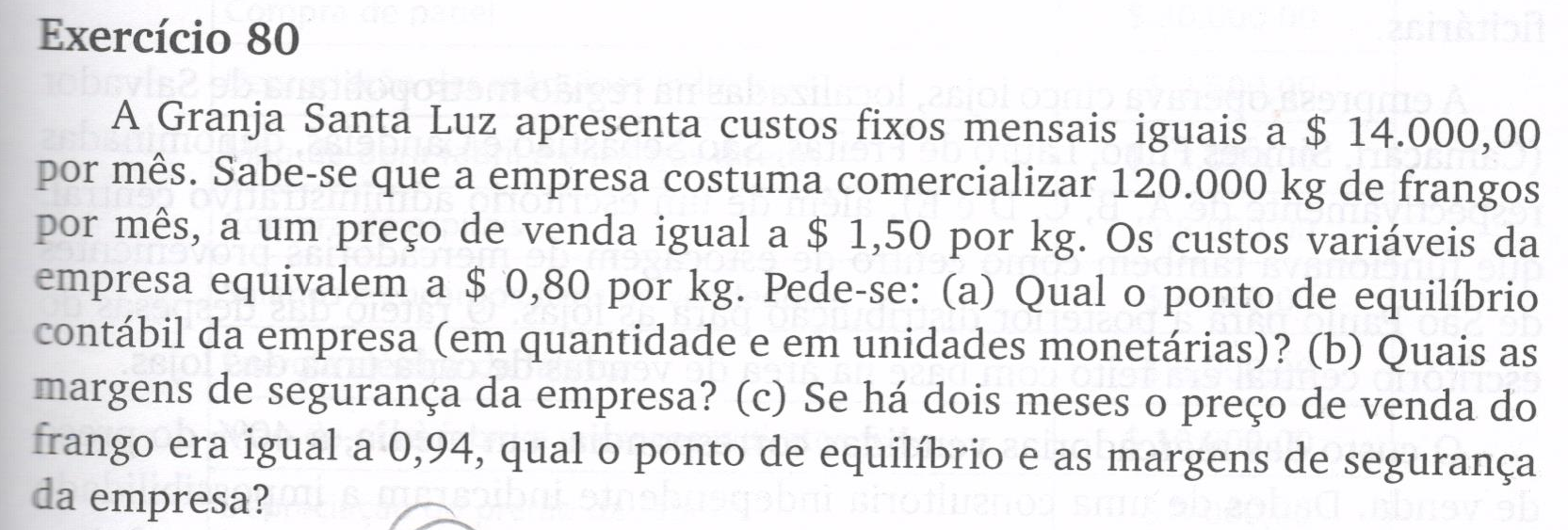 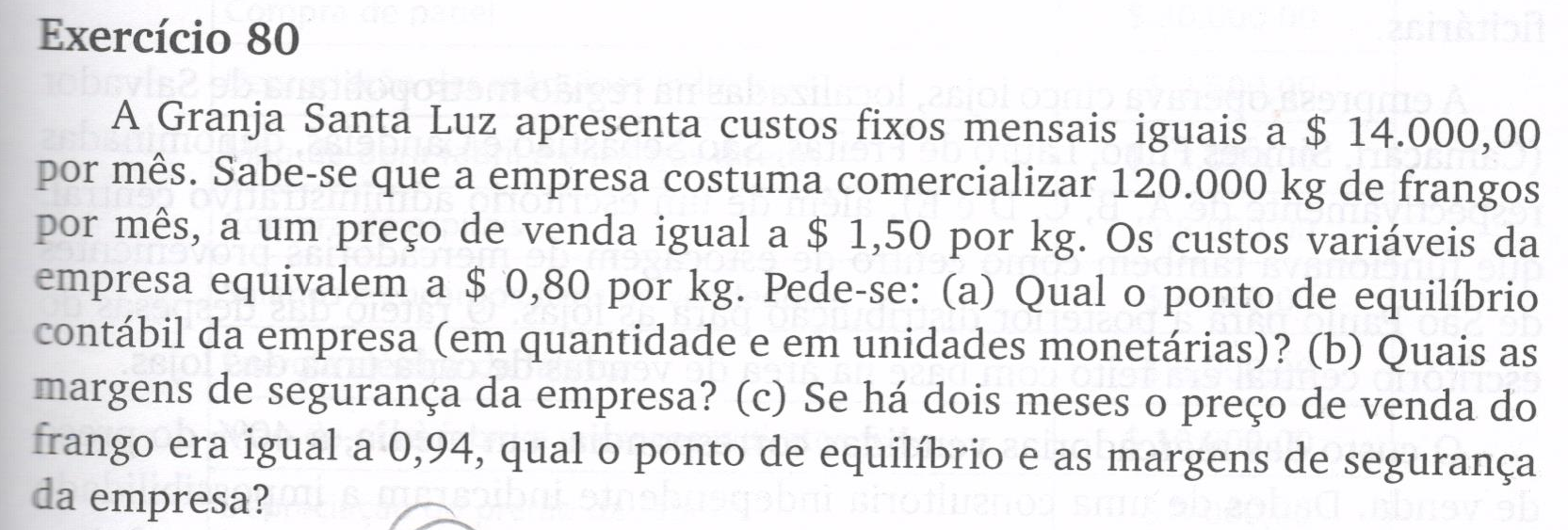 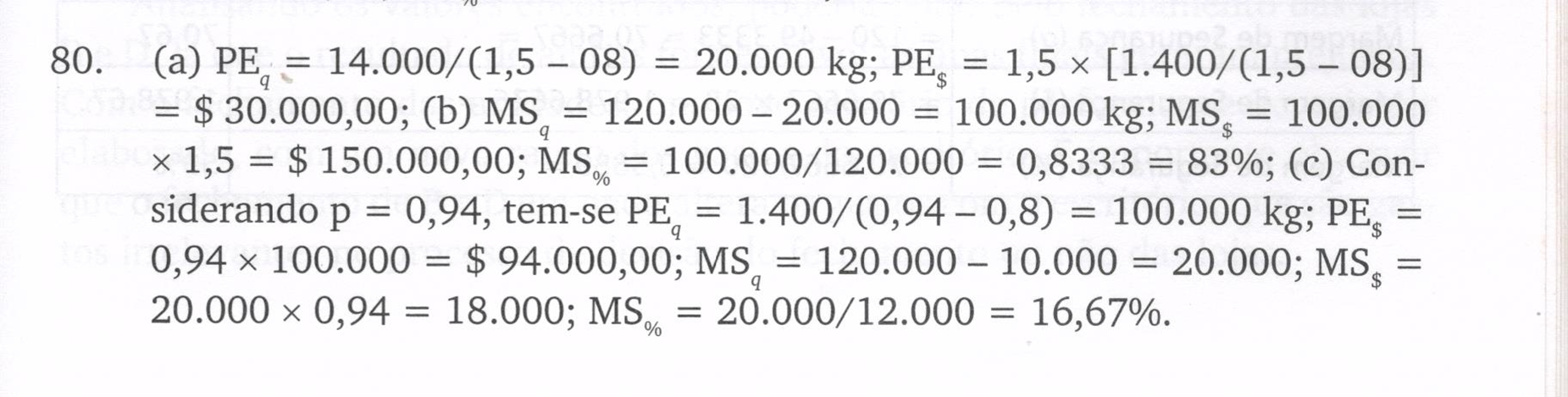 Alavancagem Empresarial
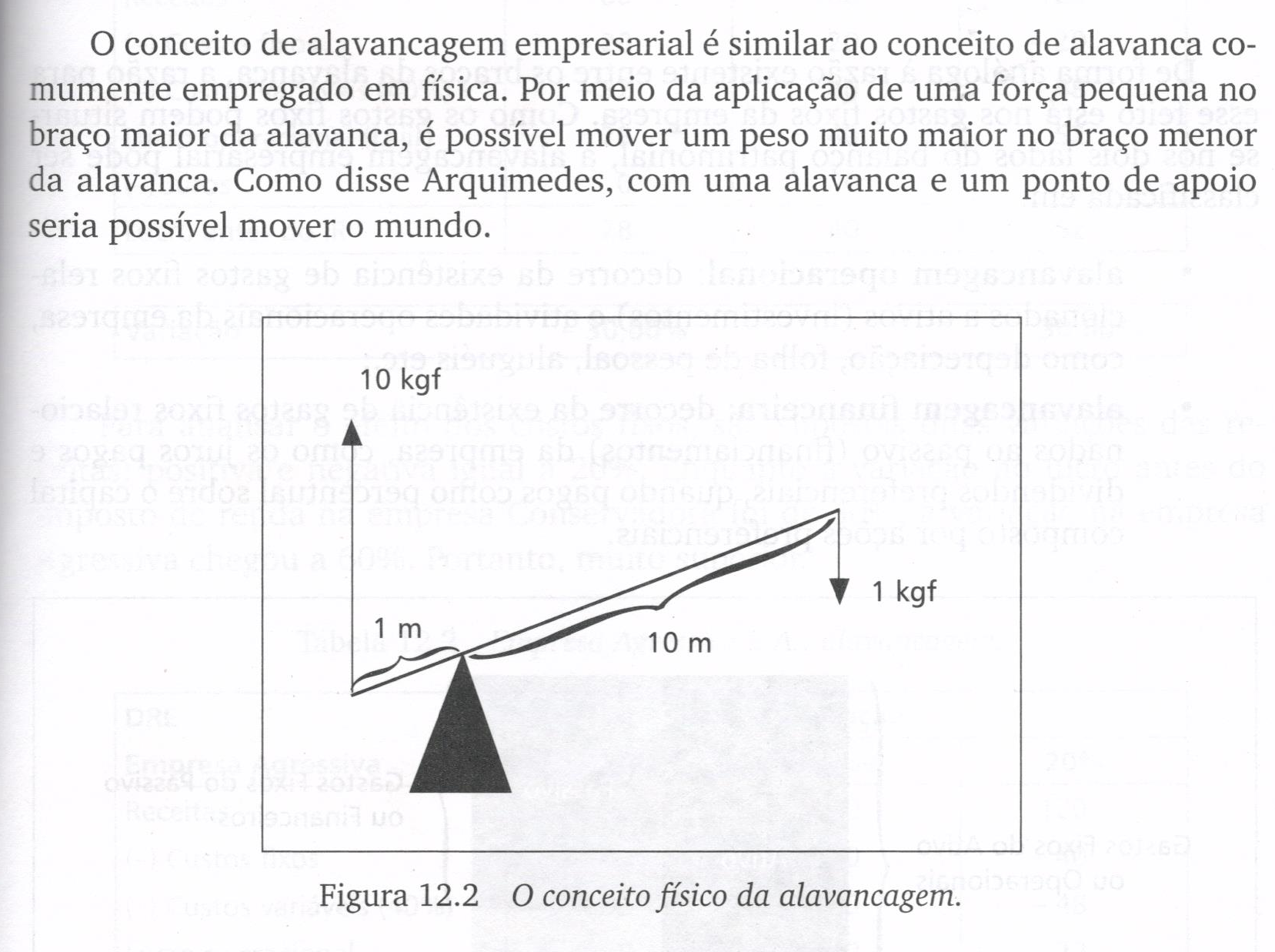 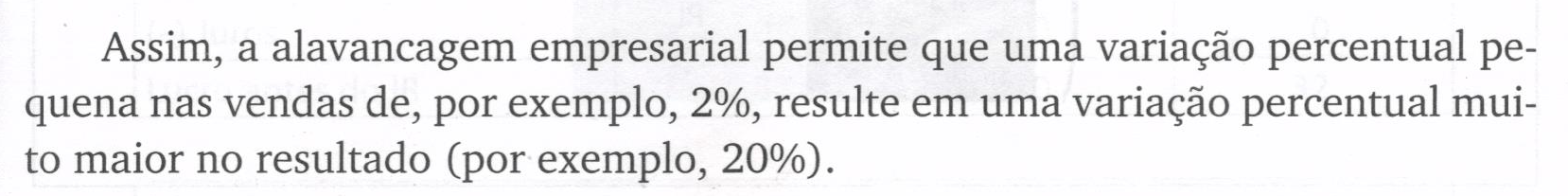 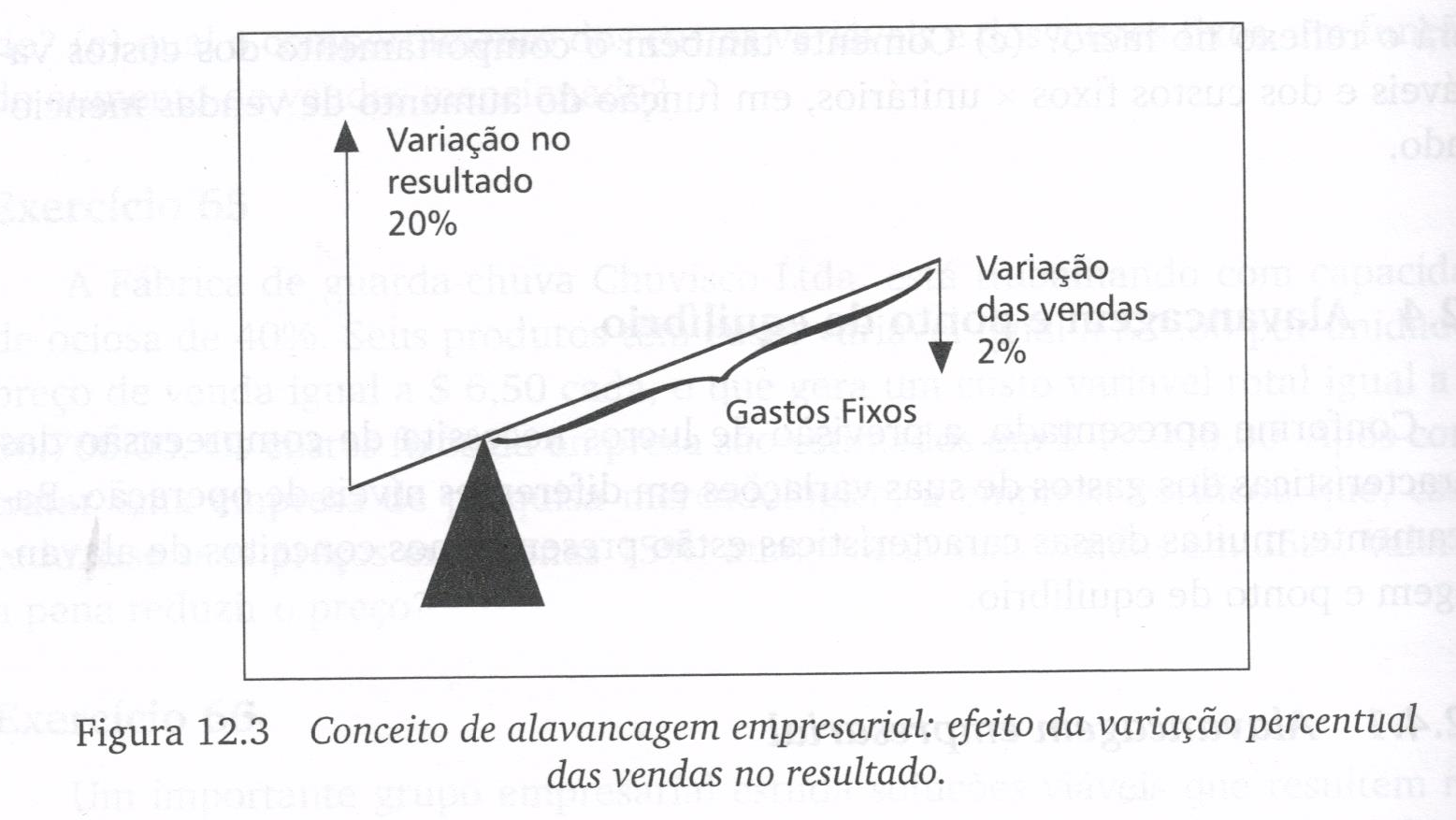 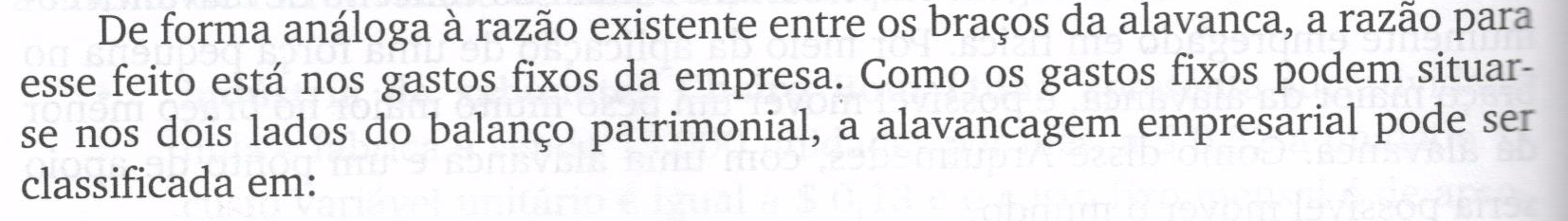 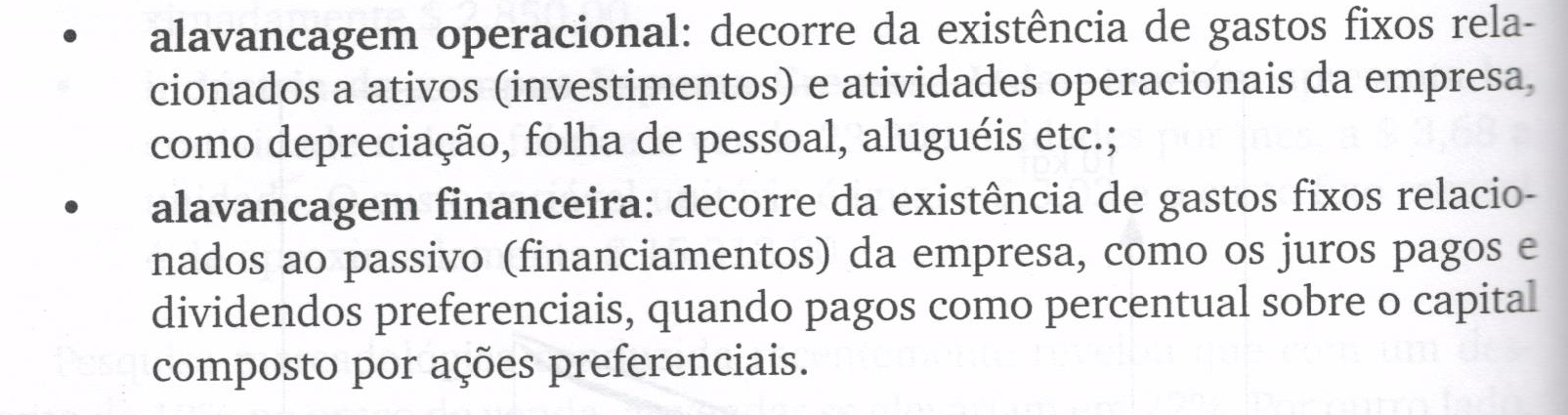 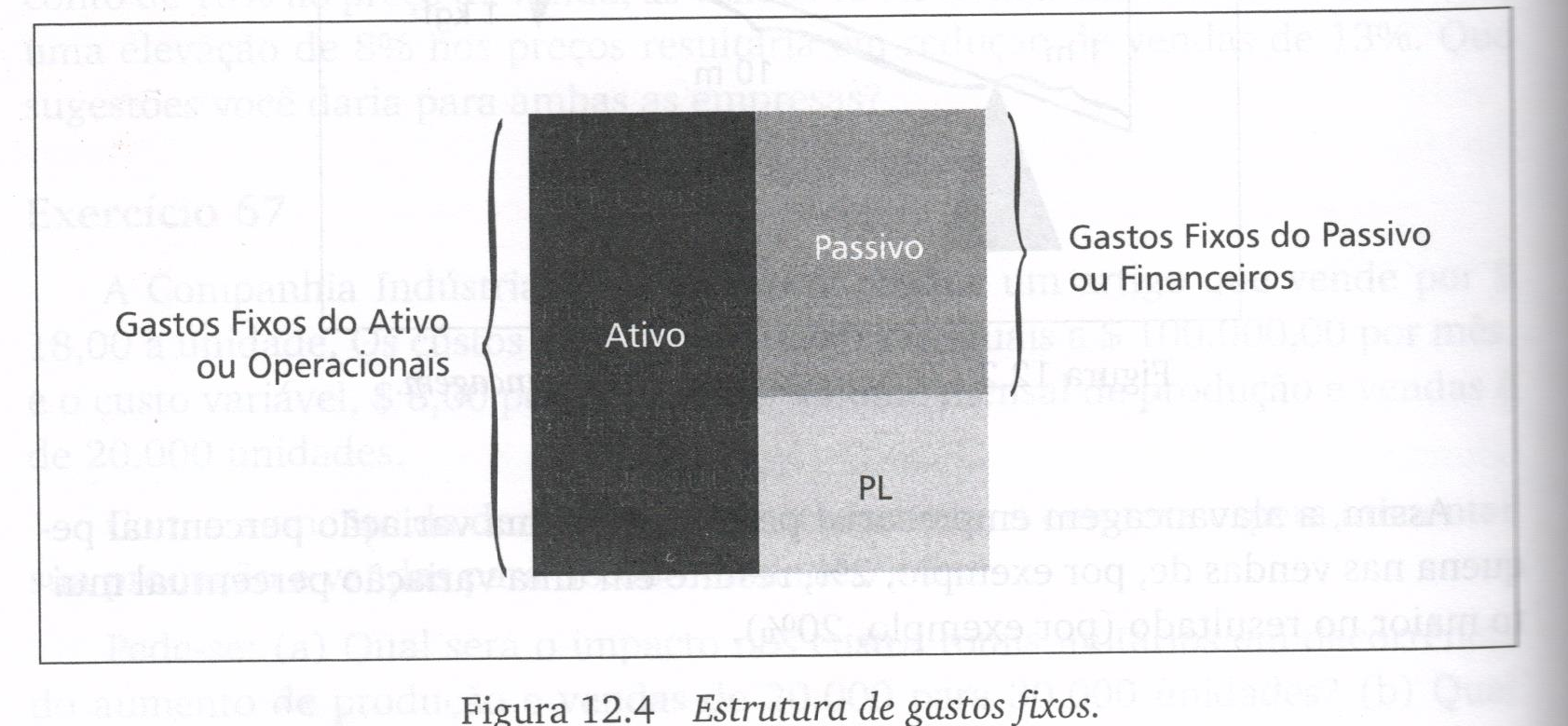 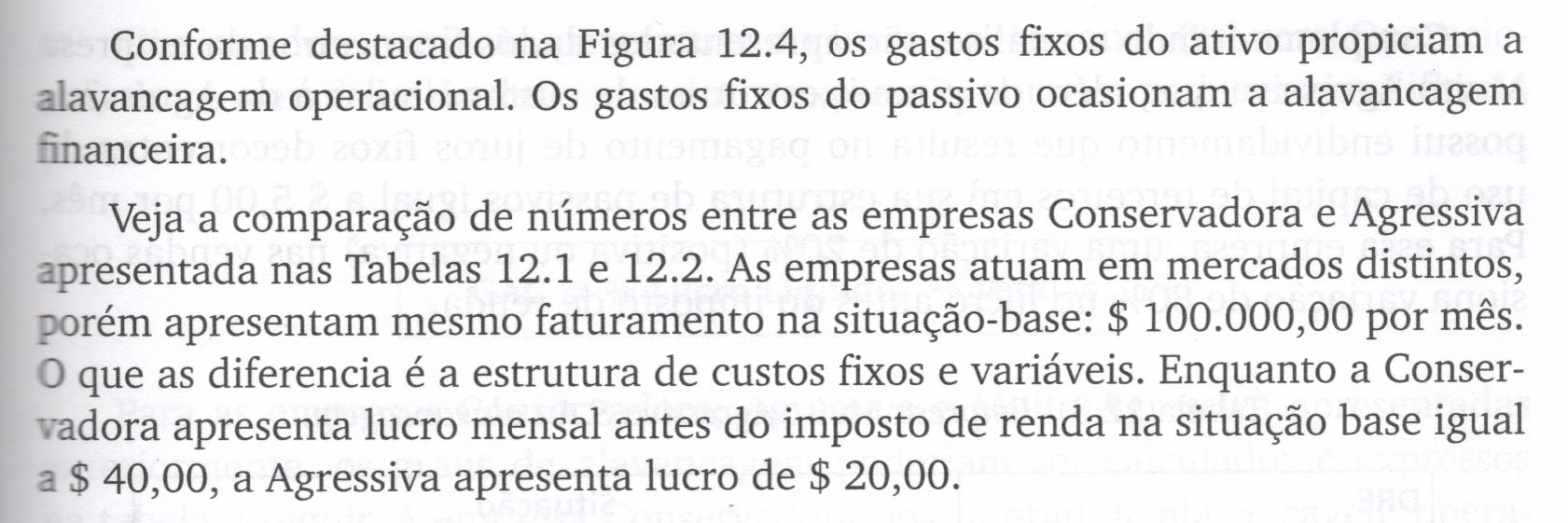 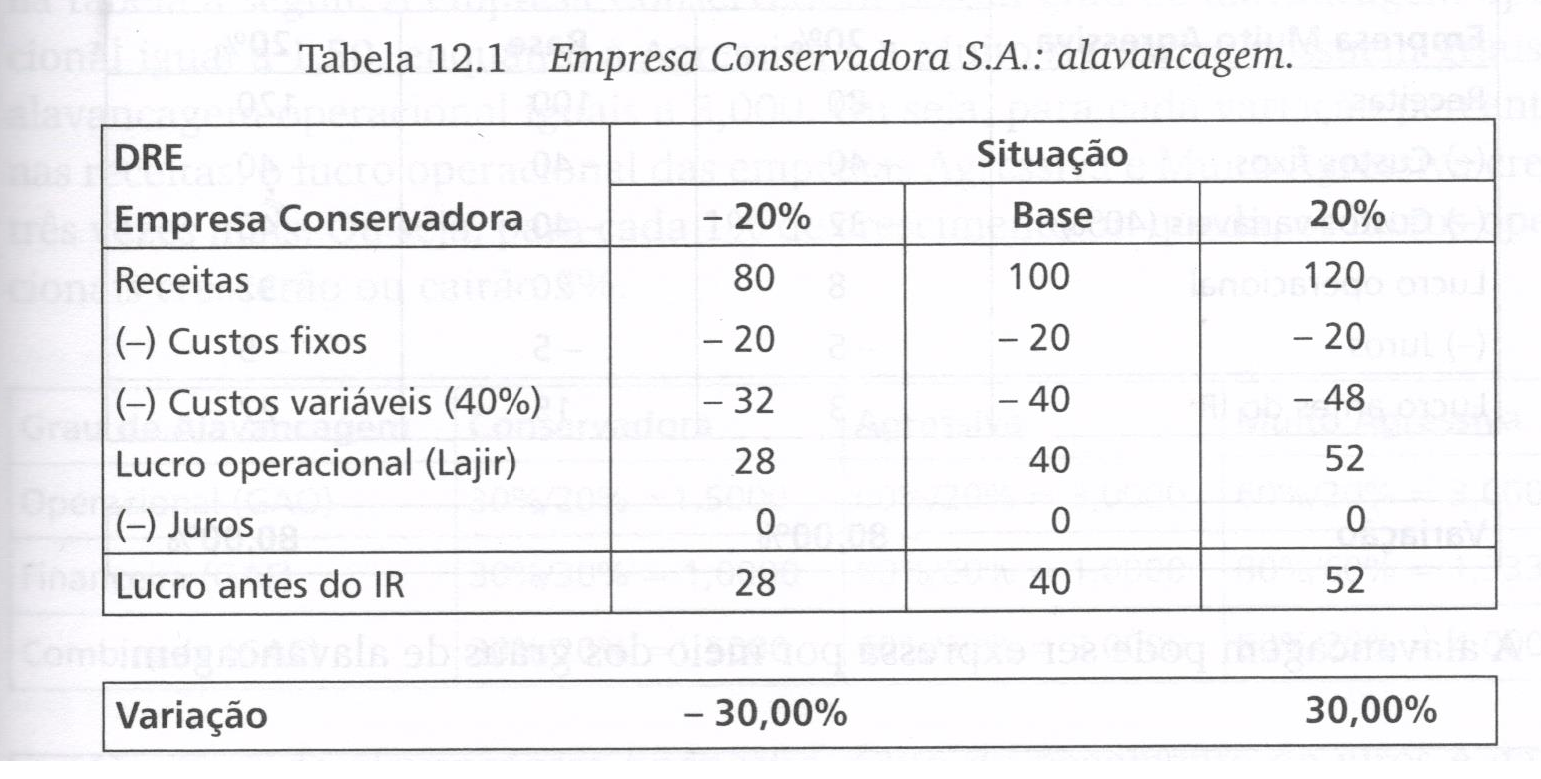 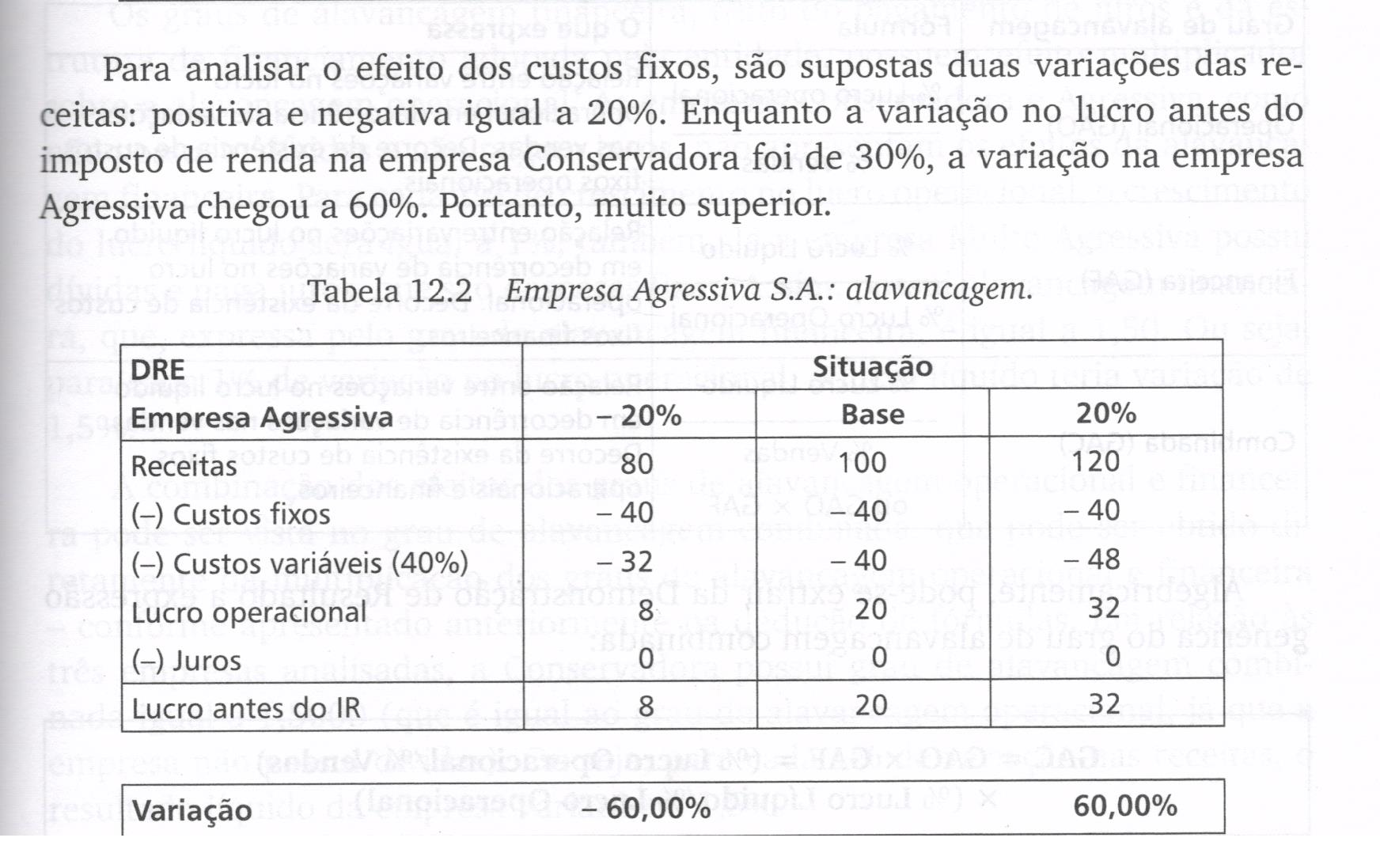 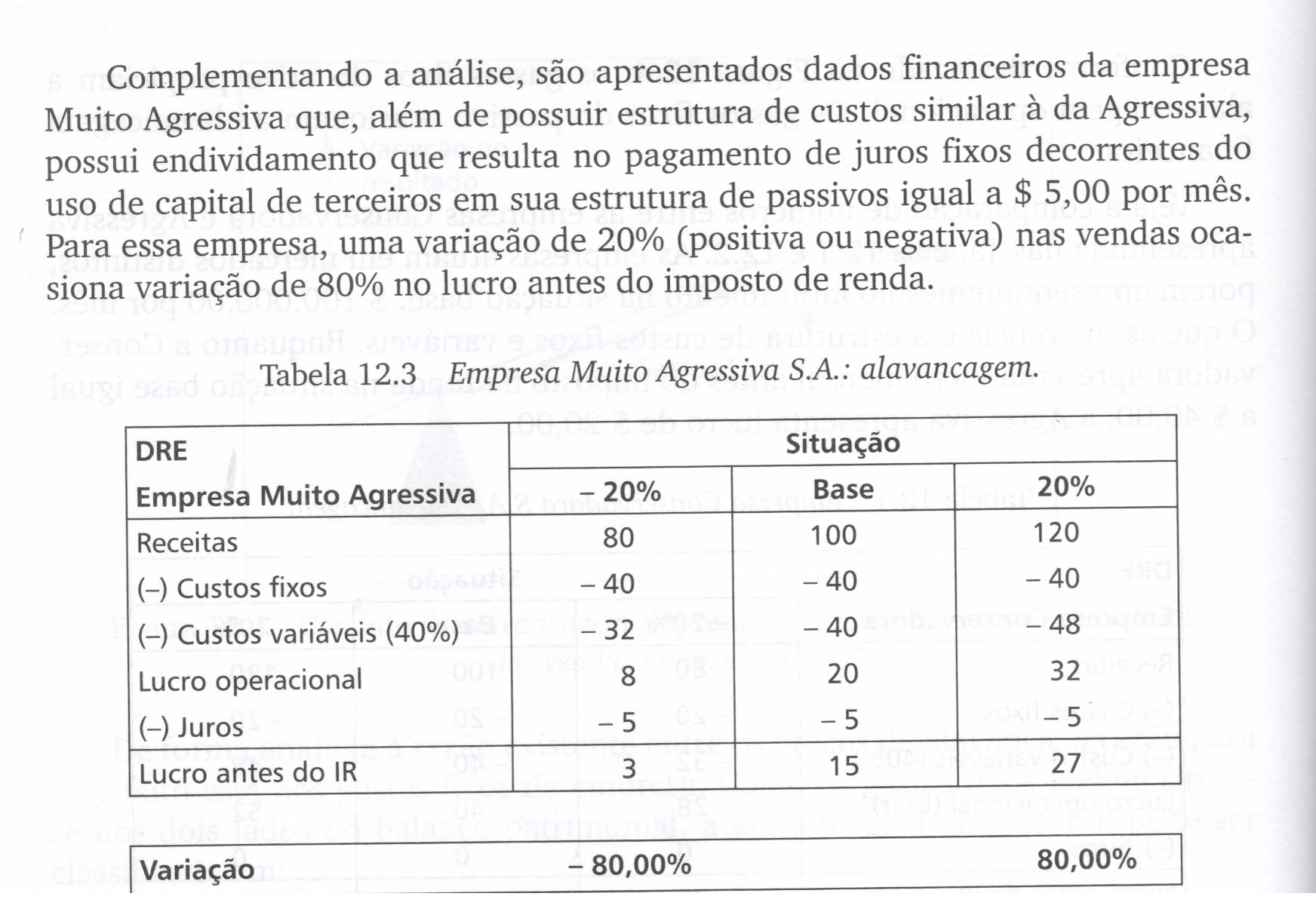 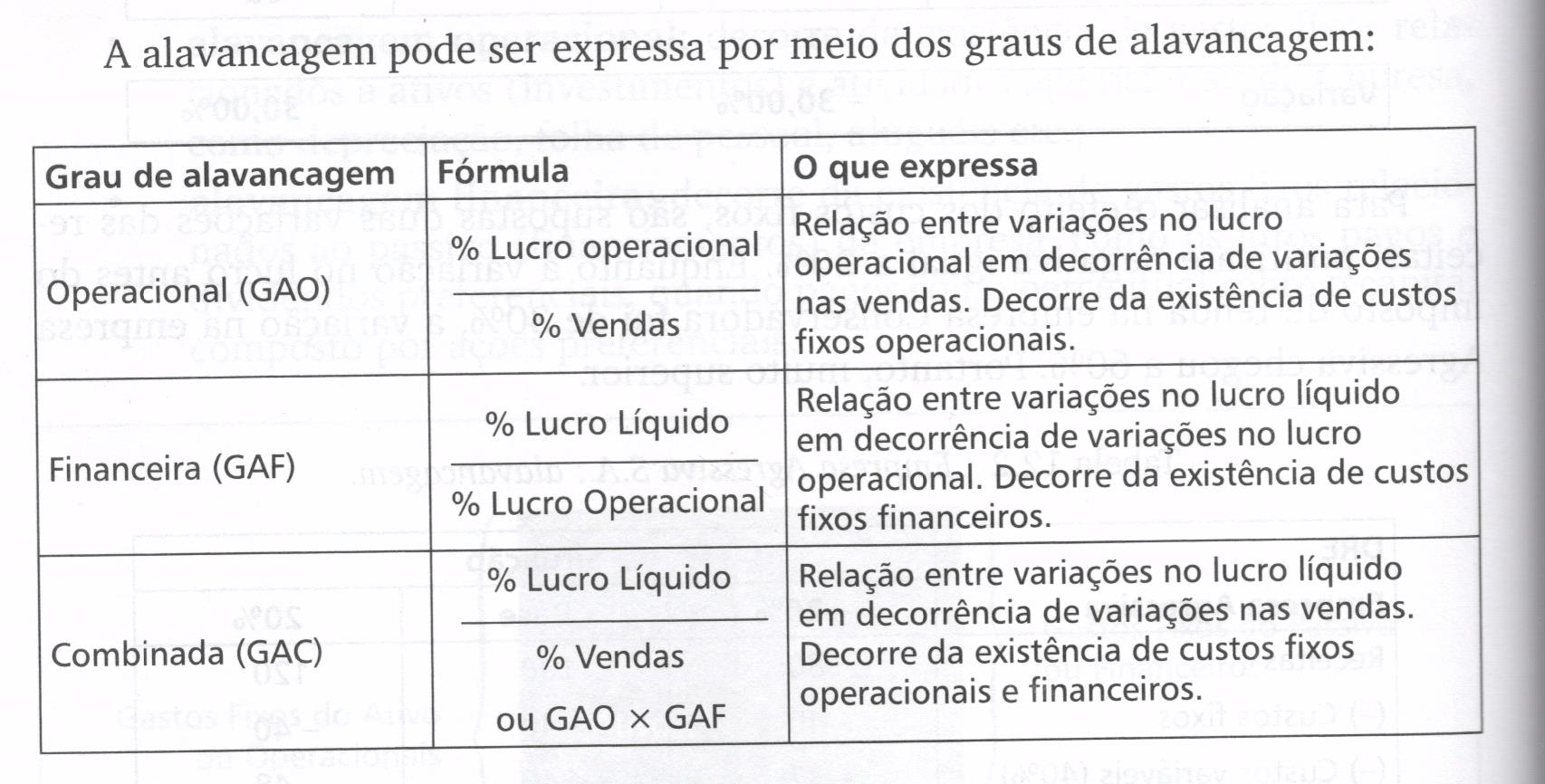 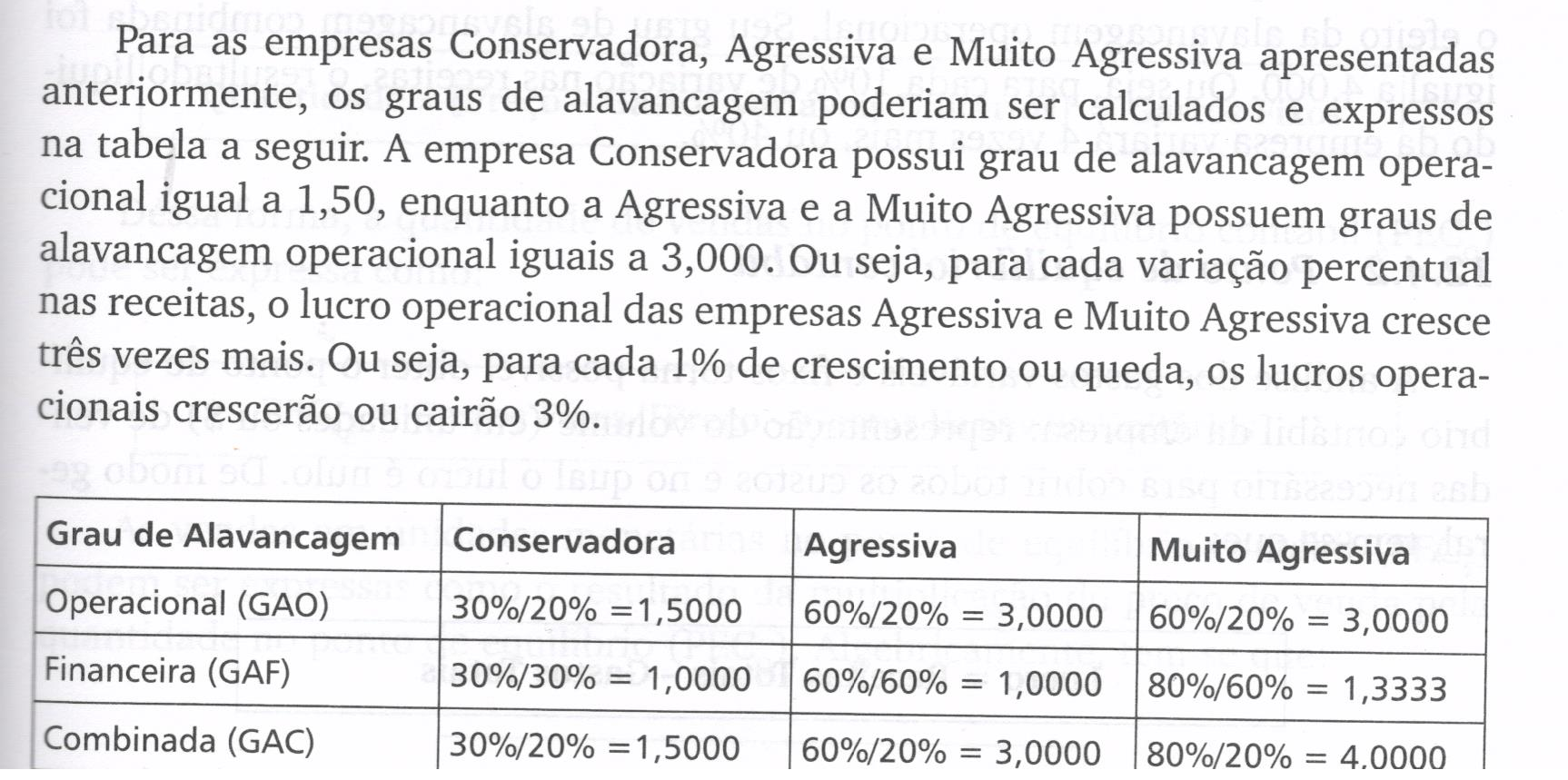 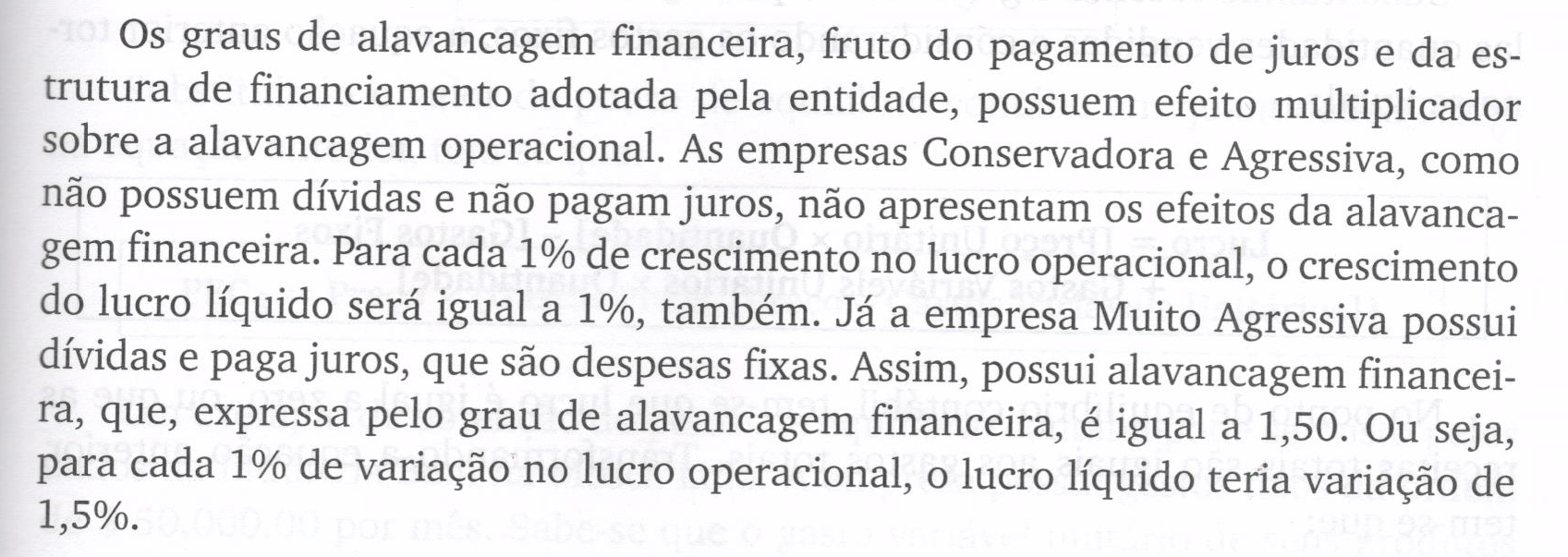 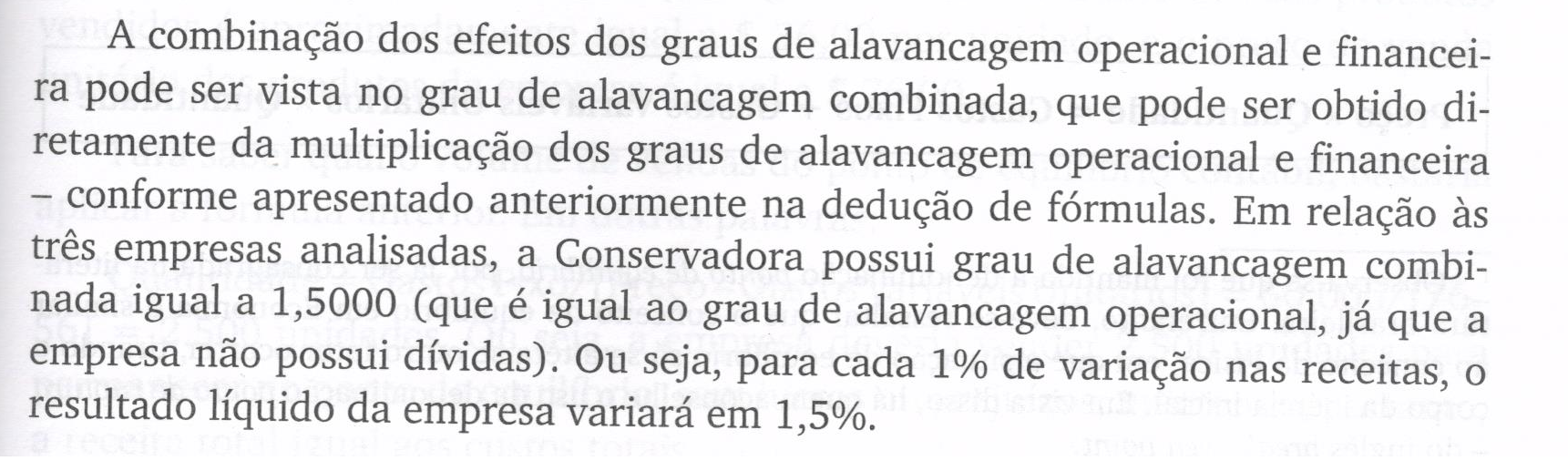 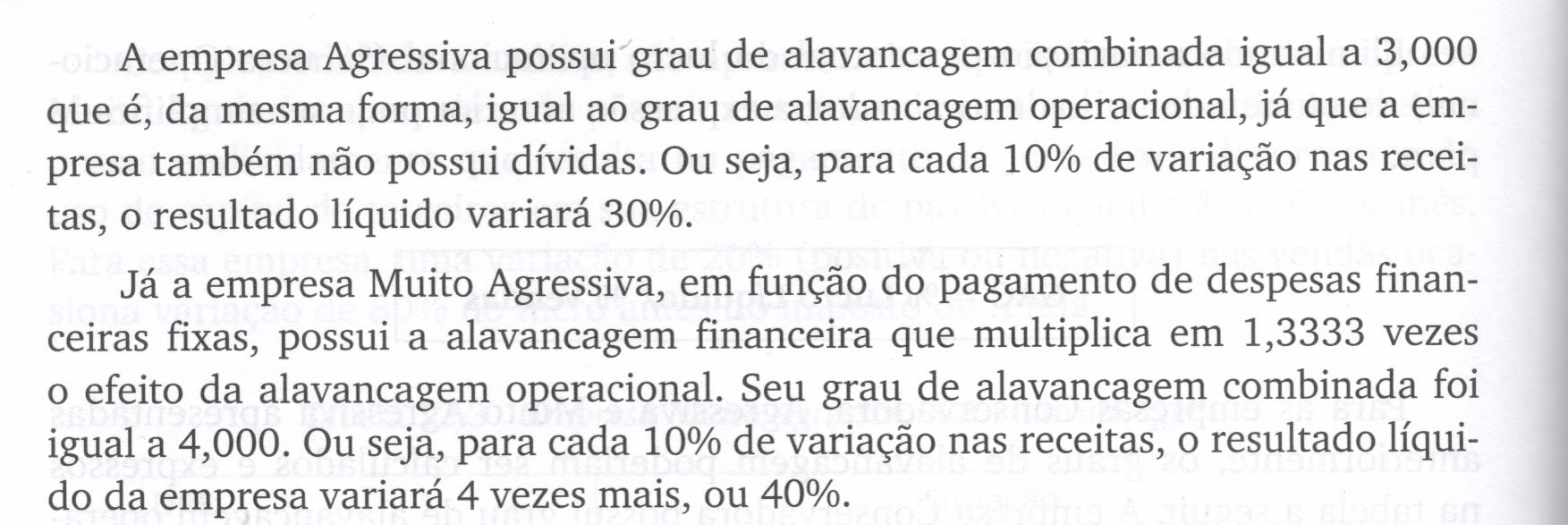 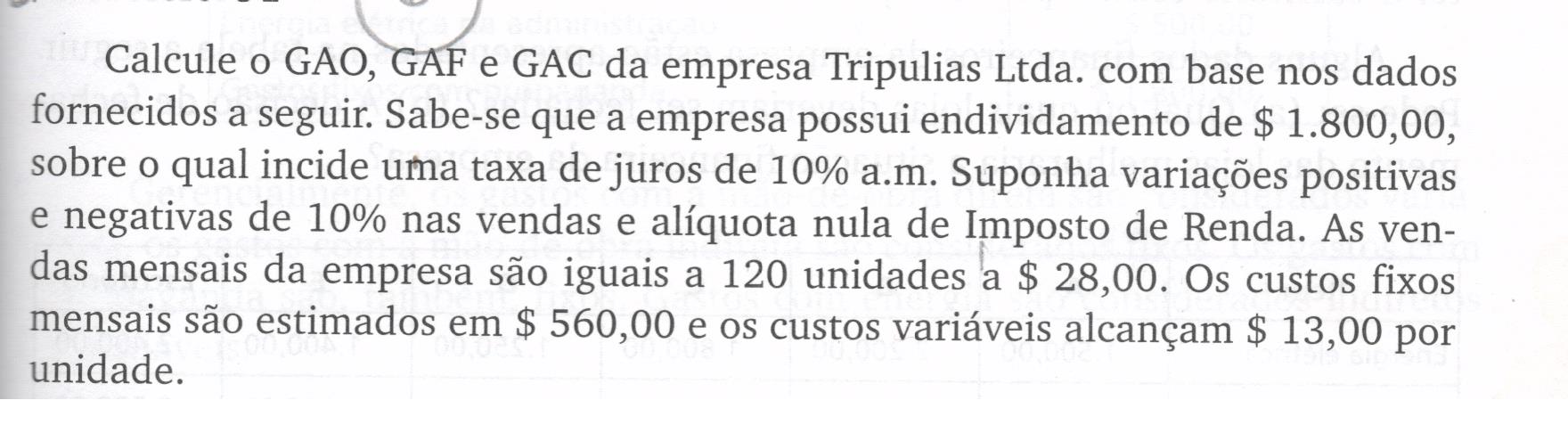 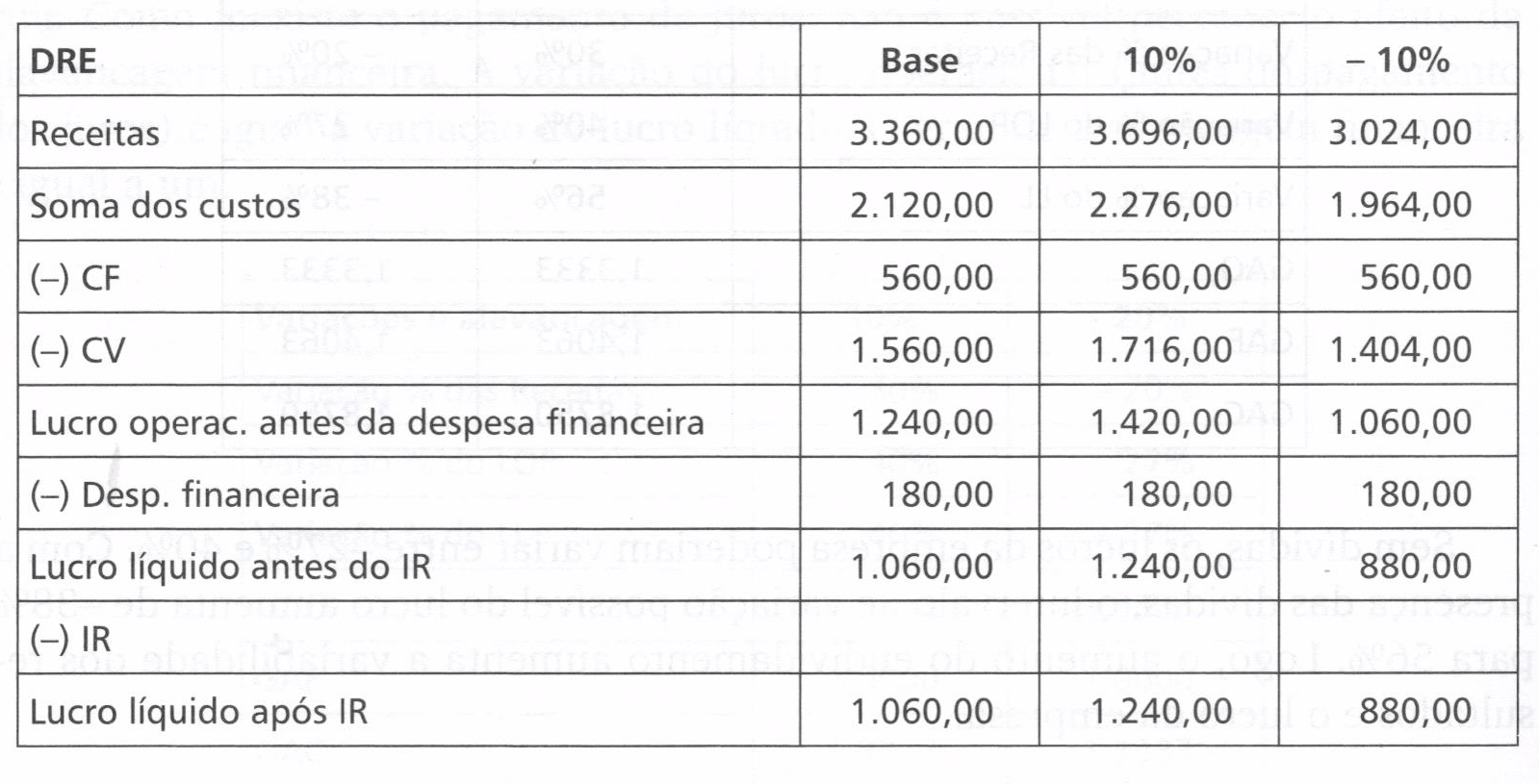 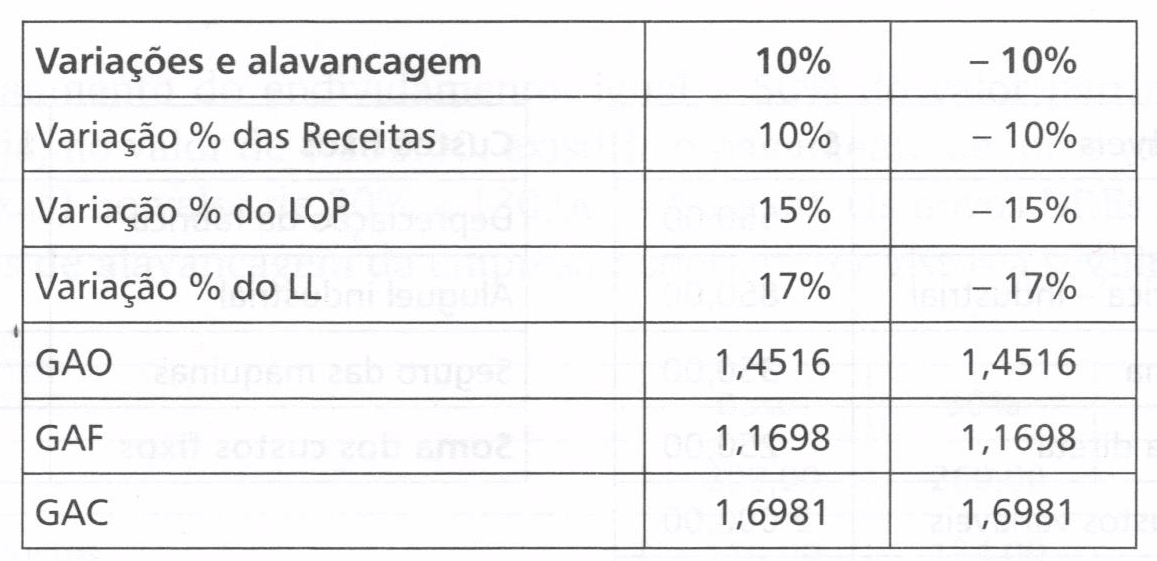